Literary Terms Self-Check
DIRECTIONS FOR SELF-CHECK
Read the definition provided on the slide and then click
on the answer you believe to be correct.  If you are told to try
again, click on the back arrow and select your answer again.
A play on words
PUN

PARADOX
Try Again!
That’s Great!
Great exaggeration
ALLUSION

HYPERBOLE
Try Again!
That’s Great!
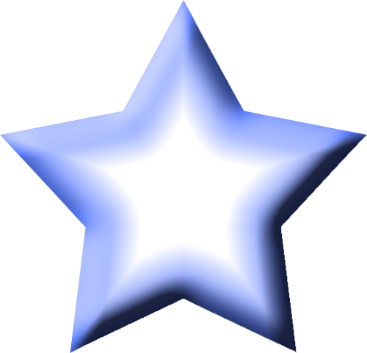 A repetition of the initial 
consonant sound in a sentence 
or line
ONOMATOPOEIA

ALLITERATION
Try Again!
That’s Great!
A person who is paired with 
another character to develop 
the other’s traits and 
	personality by contrast
PARADOX

FOIL
Try Again!
That’s Great!
A comparison of two objects
Using the words “like” or “as”
METAPHOR

SIMILE
Try Again!
That’s Great!
The use of words that sound 
like the sound they represent
ONOMATOPOEIA

ALLITERATION
Try Again!
That’s Great!
A contradictory statement
that is somehow true
ALLUSION

PARADOX
Try Again!
That’s Great!
A reference to a person, place, 
or event that an author 
expects us to recognize
FORESHADOWING

ALLUSION
Try Again!
That’s Great!
Giving human characteristics
to an animal, concept, or 
inanimate objects
PERSONIFICATION

METAPHOR
Try Again!
That’s Great!
A hint or clue of
what is to come
ALLUSION

FORESHADOWING
Try Again!
That’s Great!
When the reader knows more 
about characters/events than
those involved in the story
VERBAL IRONY

DRAMATIC IRONY
Try Again!
That’s Great!
When a person says one thing
and means another thing
VERBAL IRONY

DRAMATIC IRONY
Try Again!
That’s Great!
When actions have an effect that is 
opposite from what is intended so
the outcome is unexpected
DRAMATIC IRONY

SITUATIONAL IRONY
Try Again!
That’s Great!
A feeling of anxiety or anticipation
that is felt by the reader while 
waiting for the outcome of an event
SUSPENSE

ALLUSION
Try Again!
That’s Great!